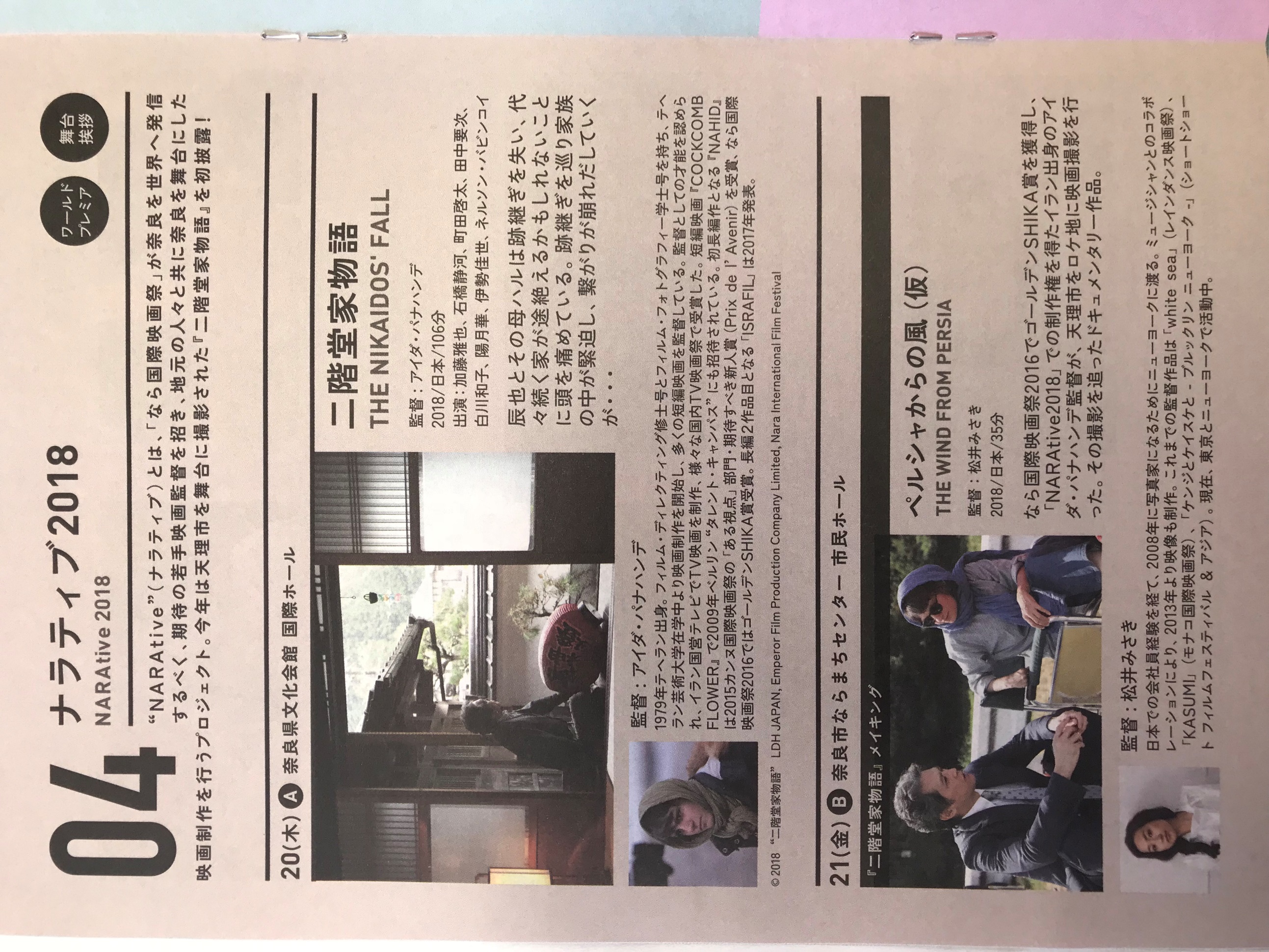 シナリオハンティング　平成29年3月
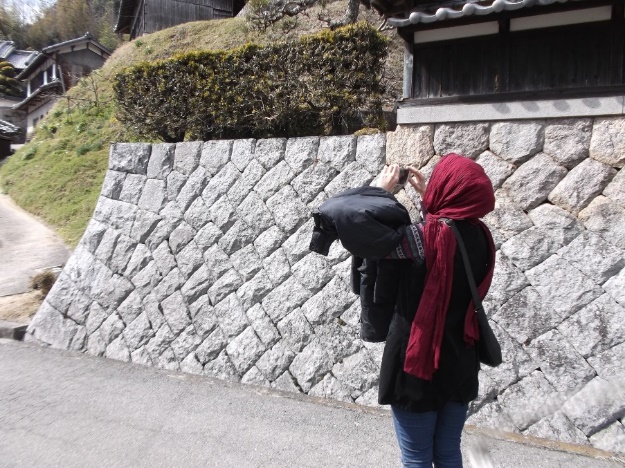 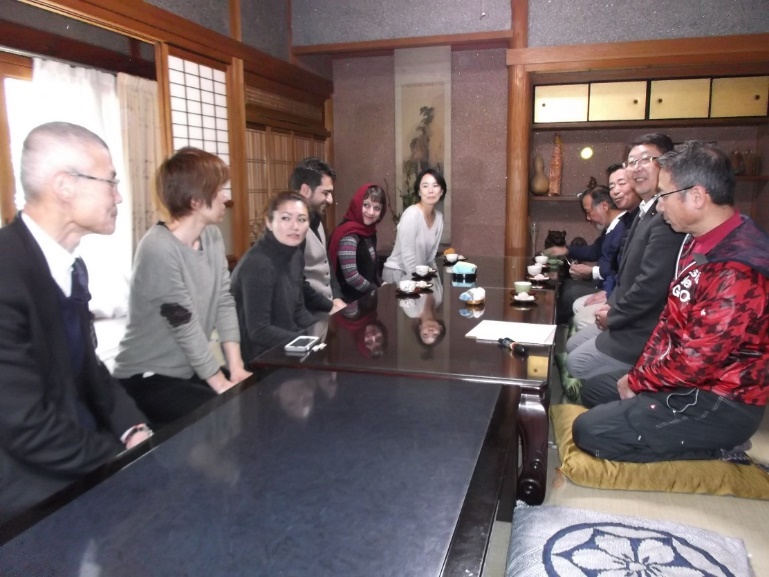 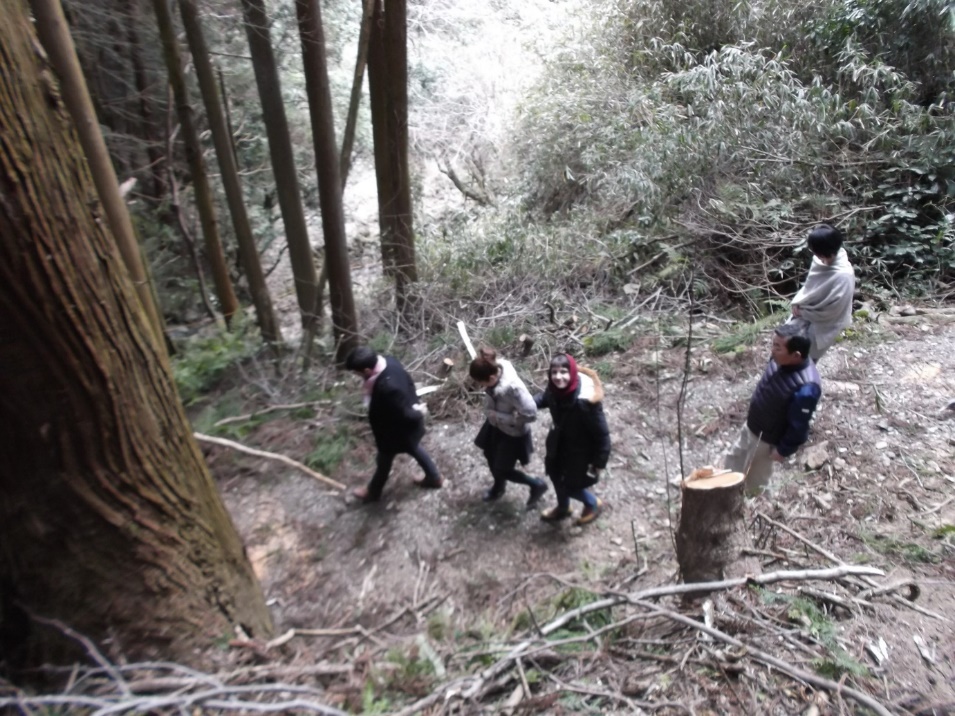 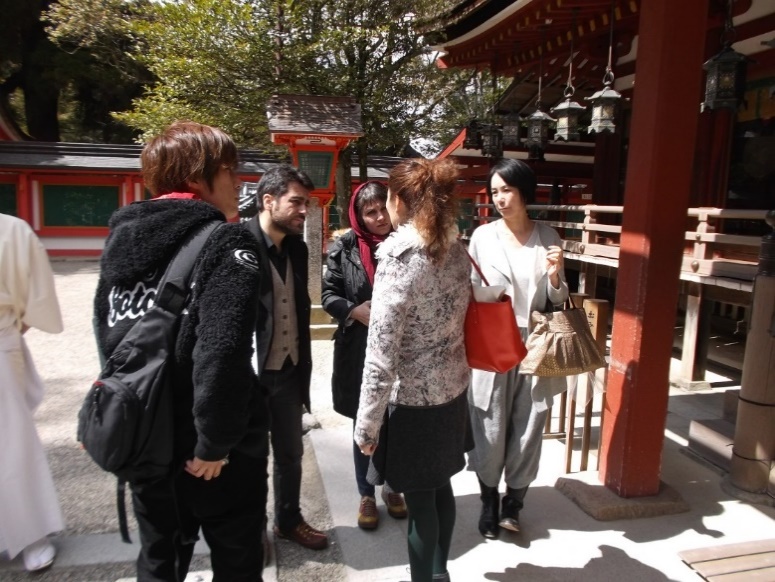 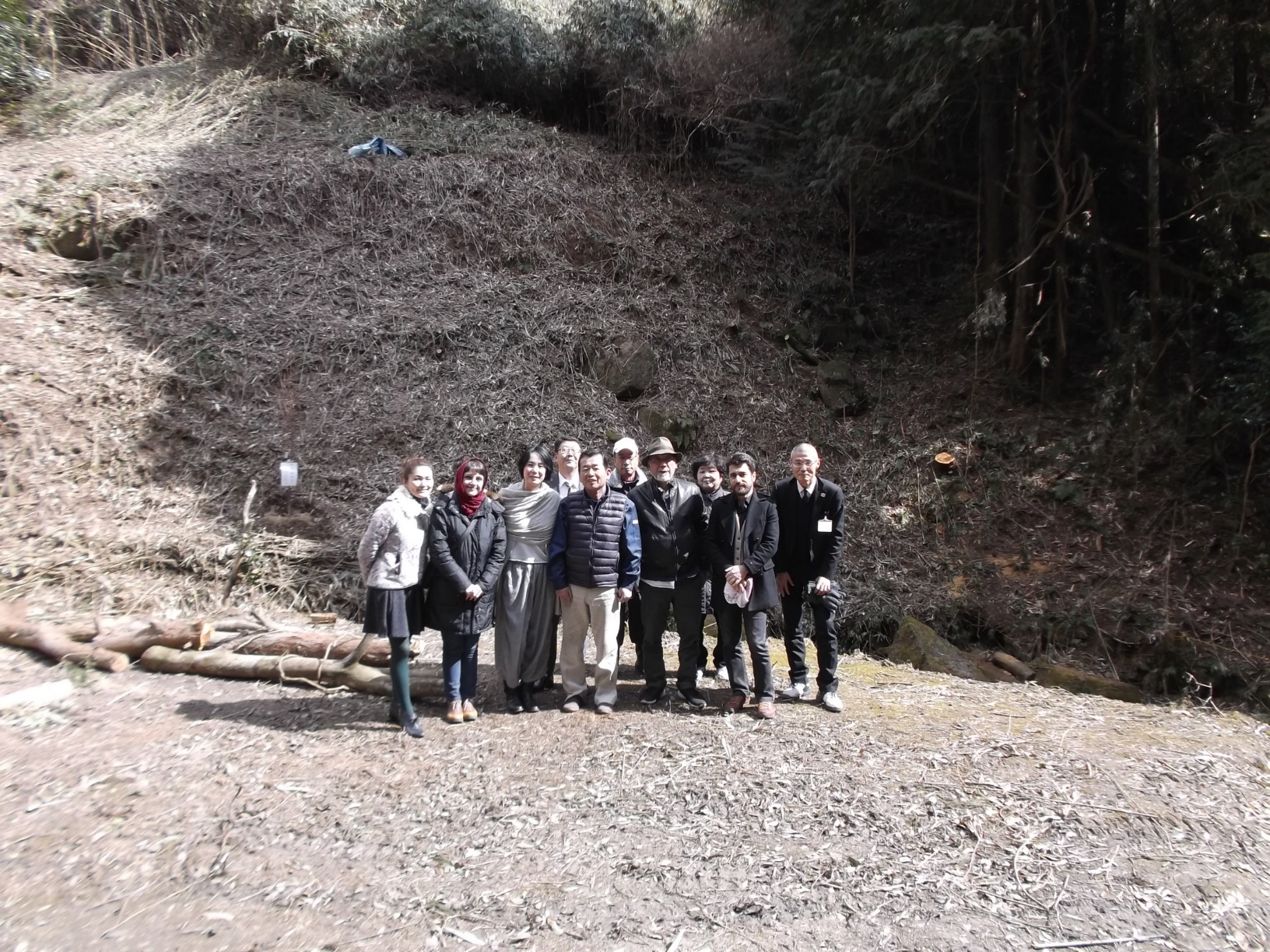 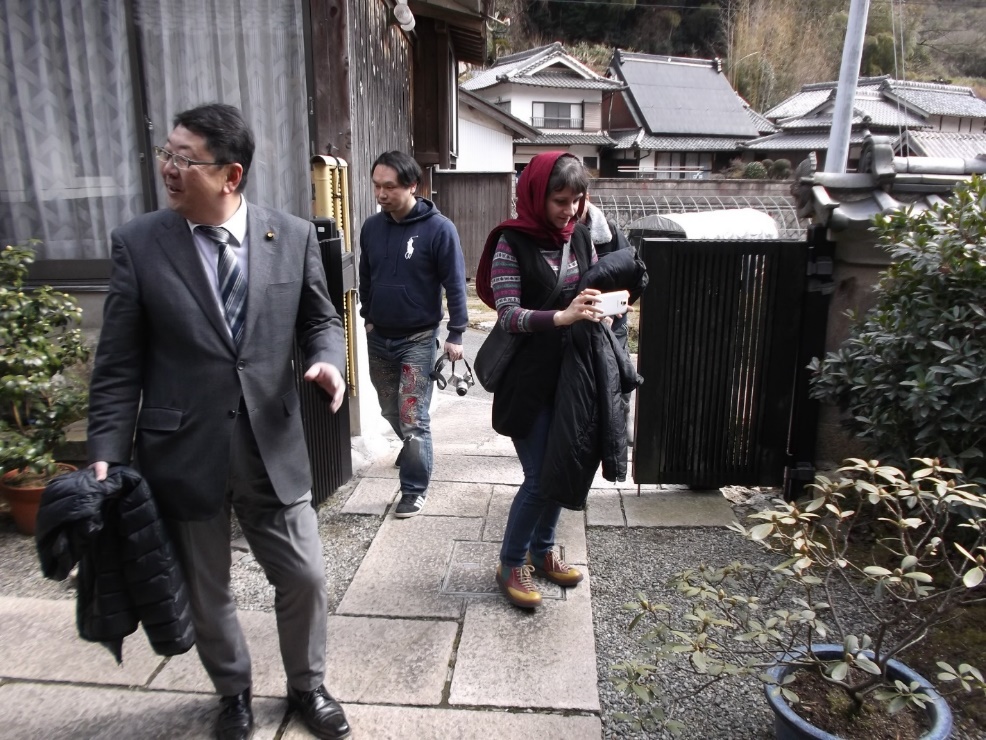 シナリオハンティング　平成29年3月
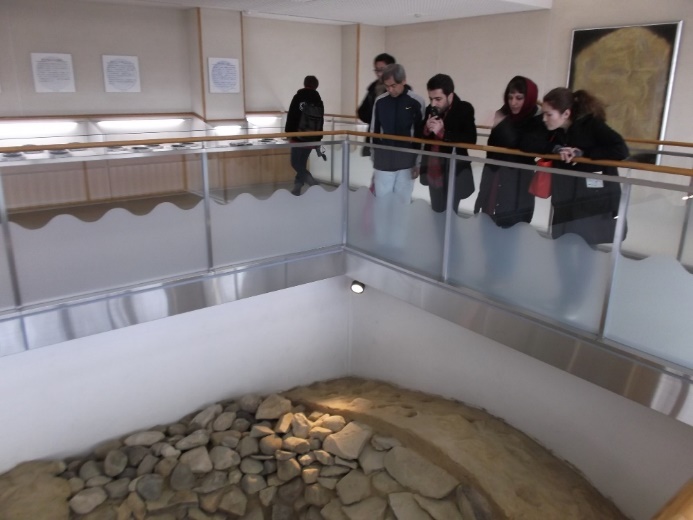 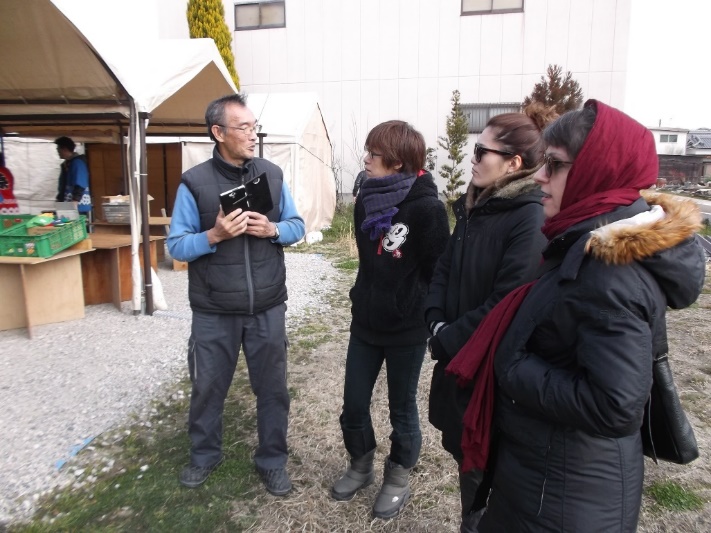 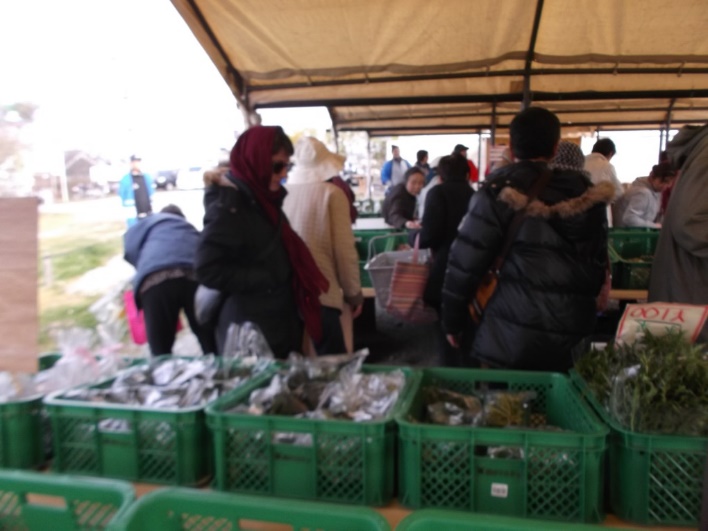 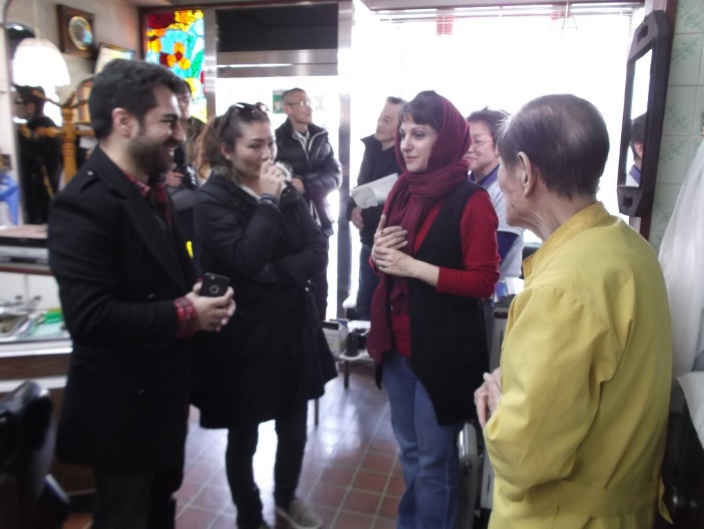 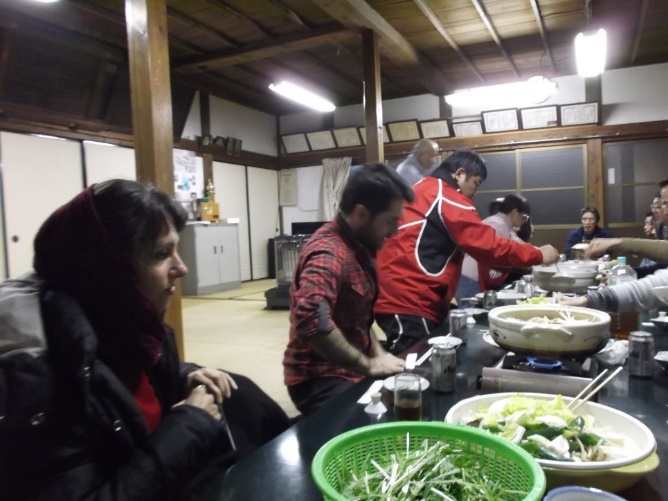 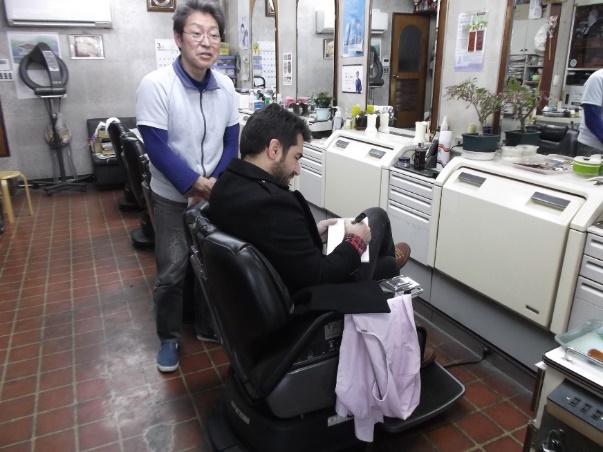 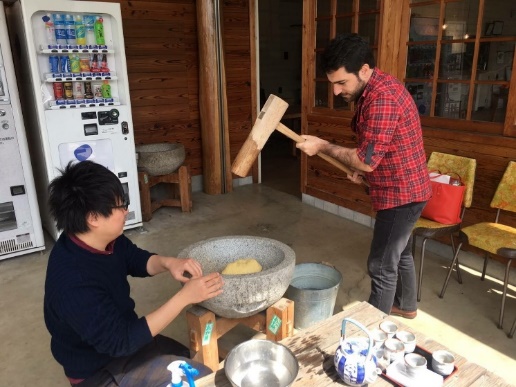 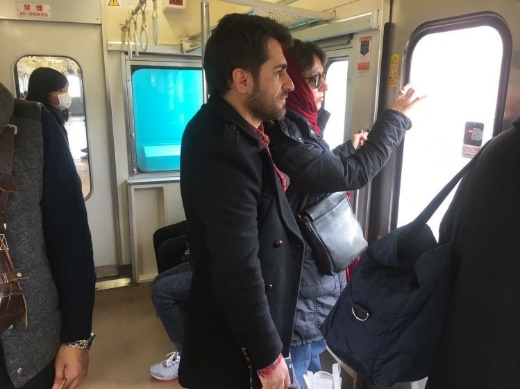 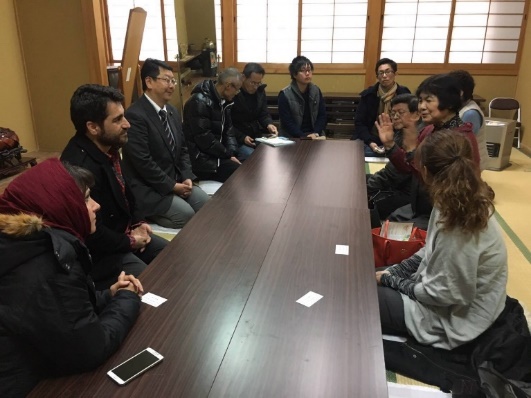 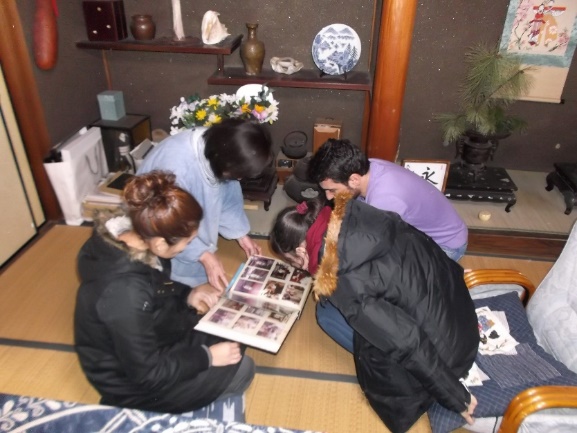 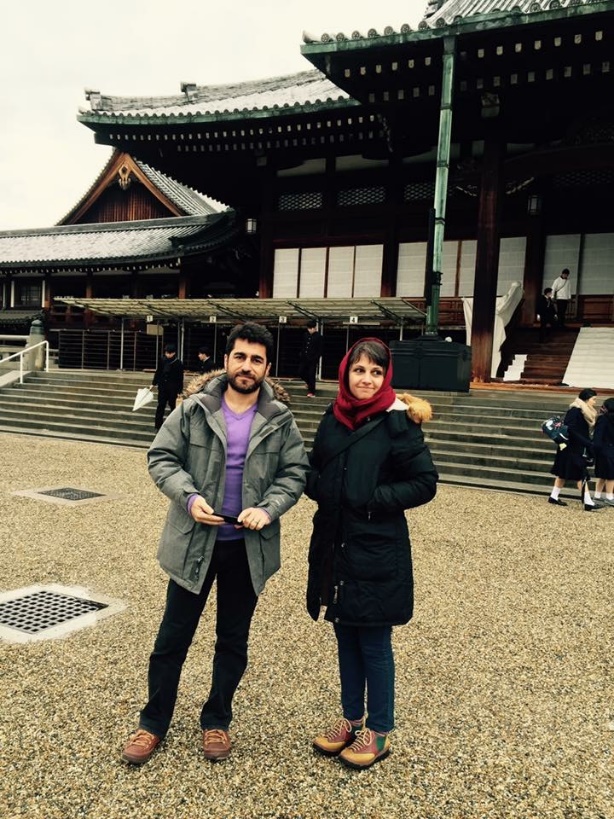 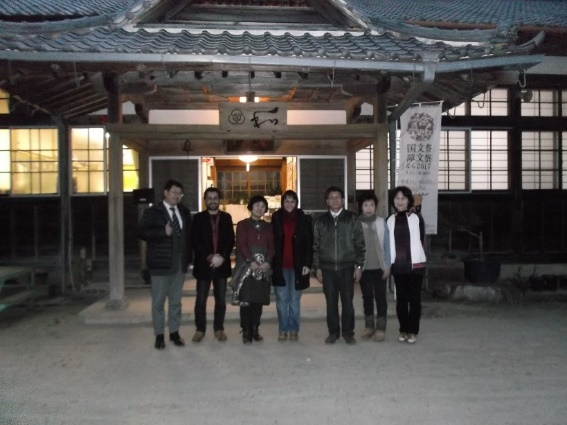 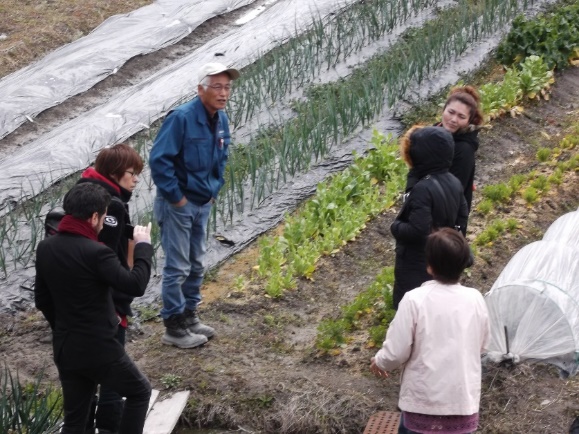 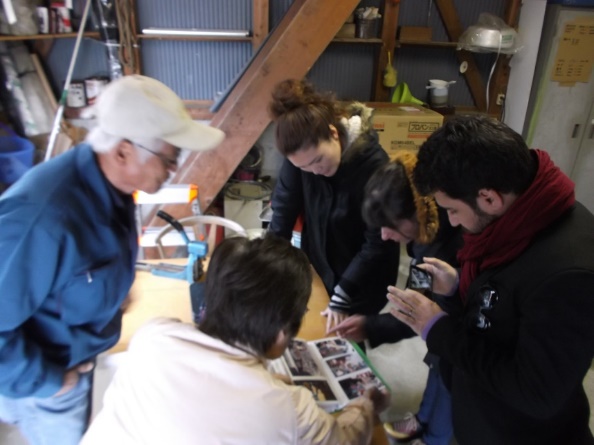 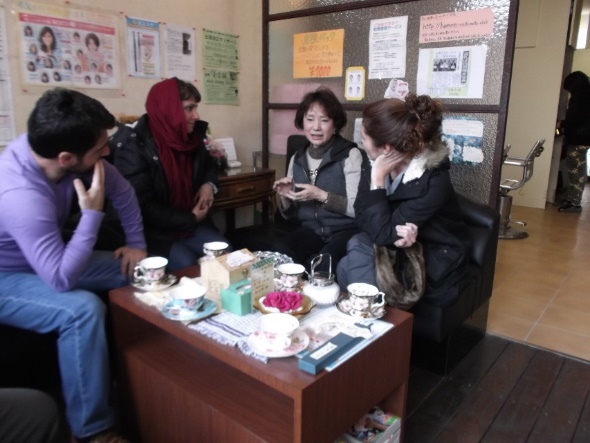 地元との交流でストーリーが構想されていく･･･
地元の人や企業からたくさんのサポート
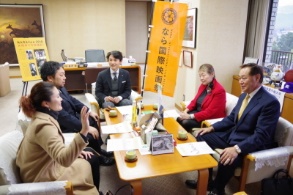 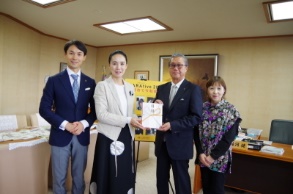 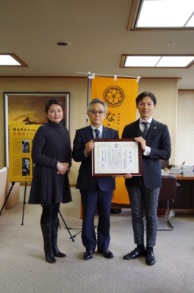 （株）大和農園ホールディングス様
（株）矢尾重量様
（株）メモワージュ様
梅乃宿酒造(株) 様
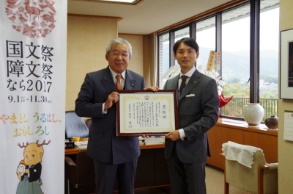 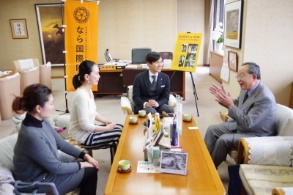 高井病院 様
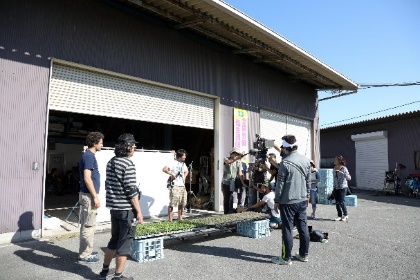 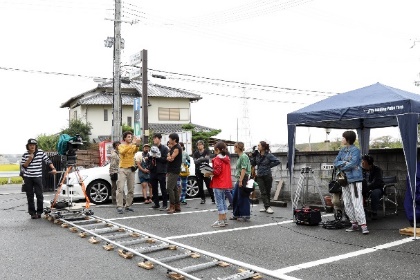 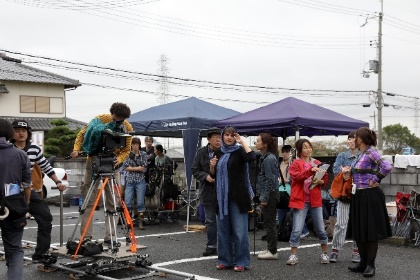 (株)米杉建設様 
会社建物・敷地をロケ地として
長期間ご提供
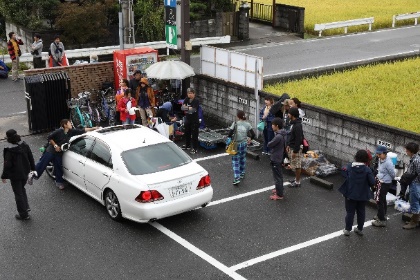 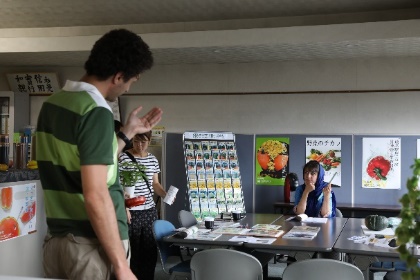 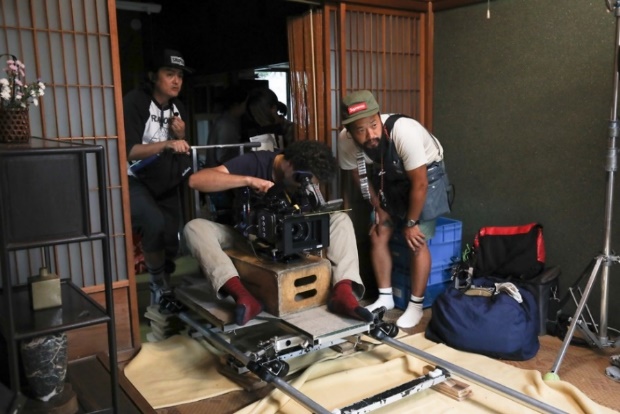 長滝町
　民家ロケ地
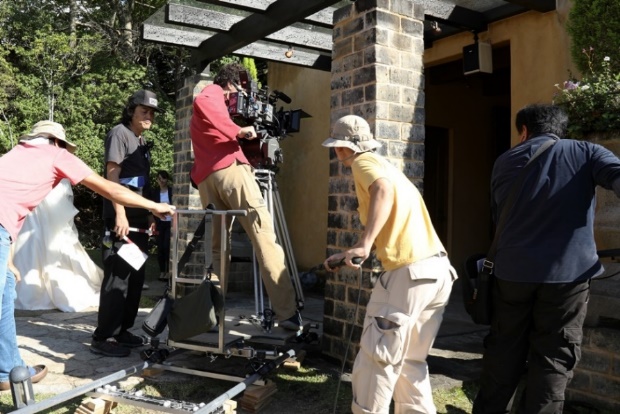 地元の人や企業からたくさんのサポート
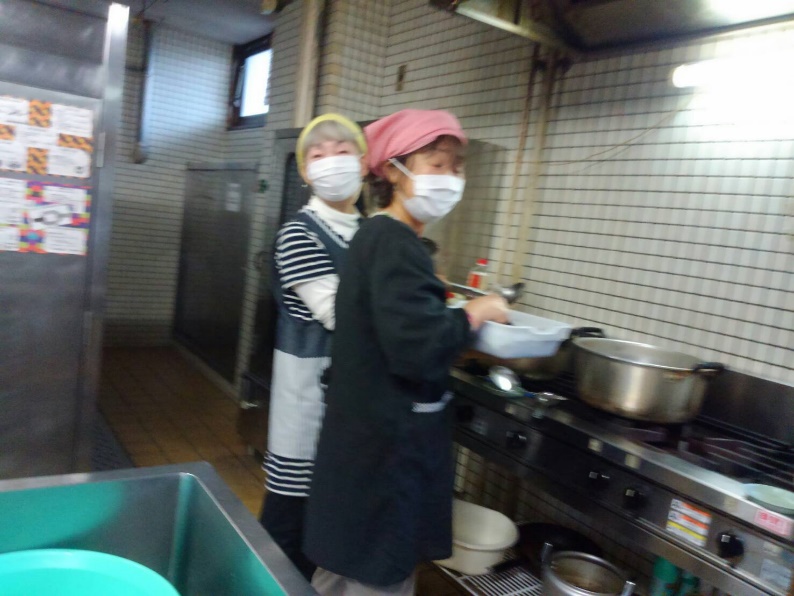 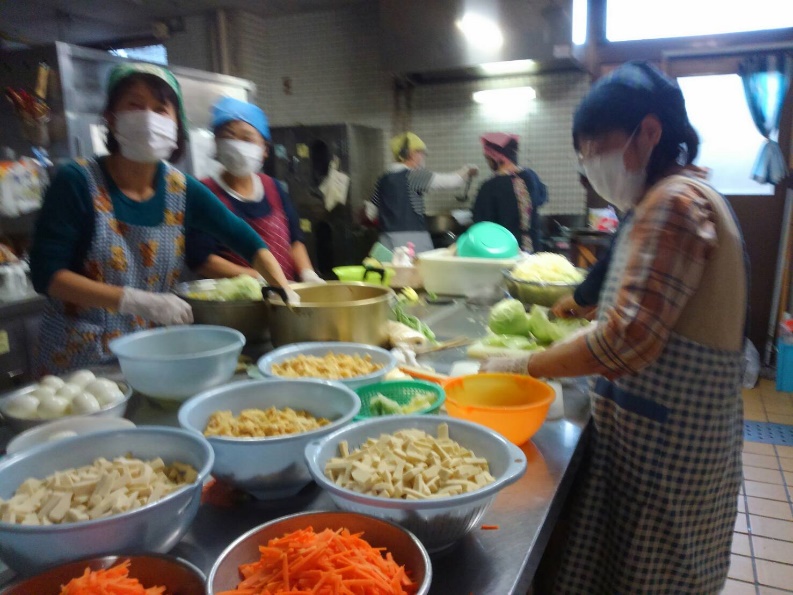 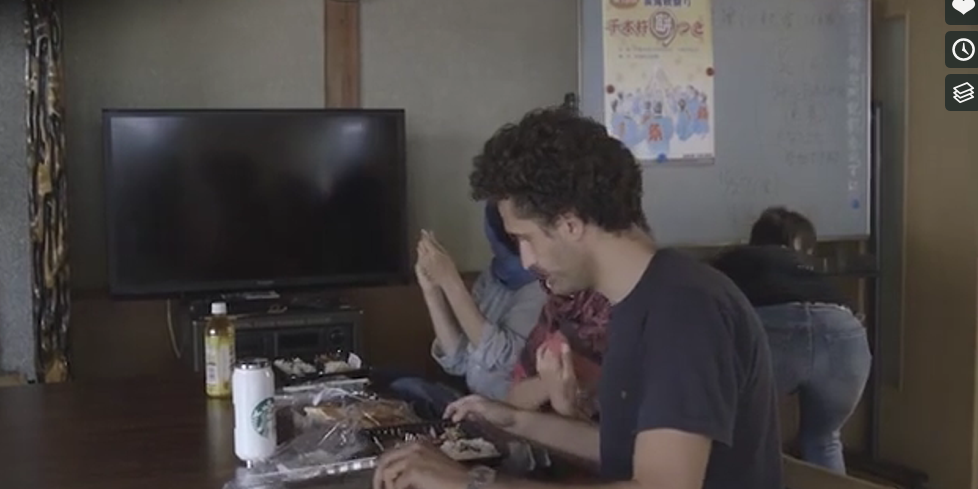 住民の方による炊き出しや弁当づくりの
サポートも
劇場公開日決定→平成31年1月25日から
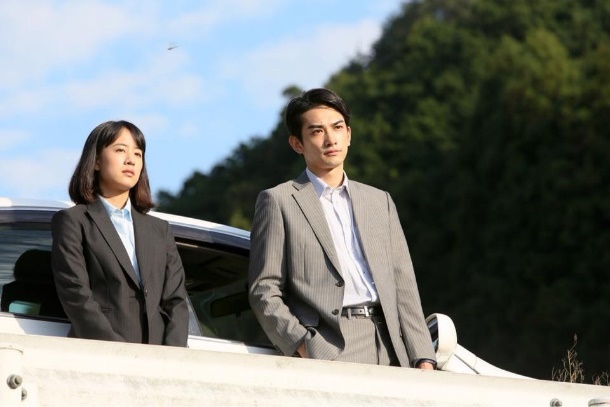 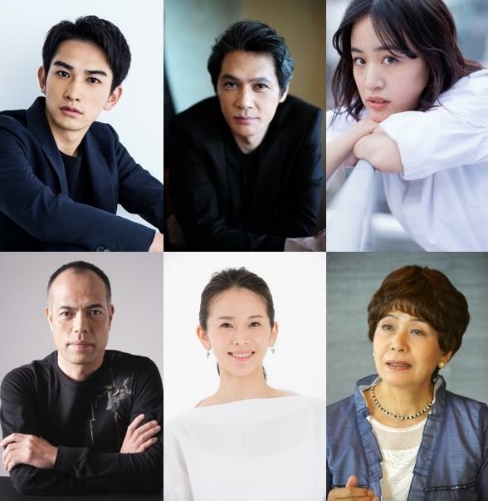 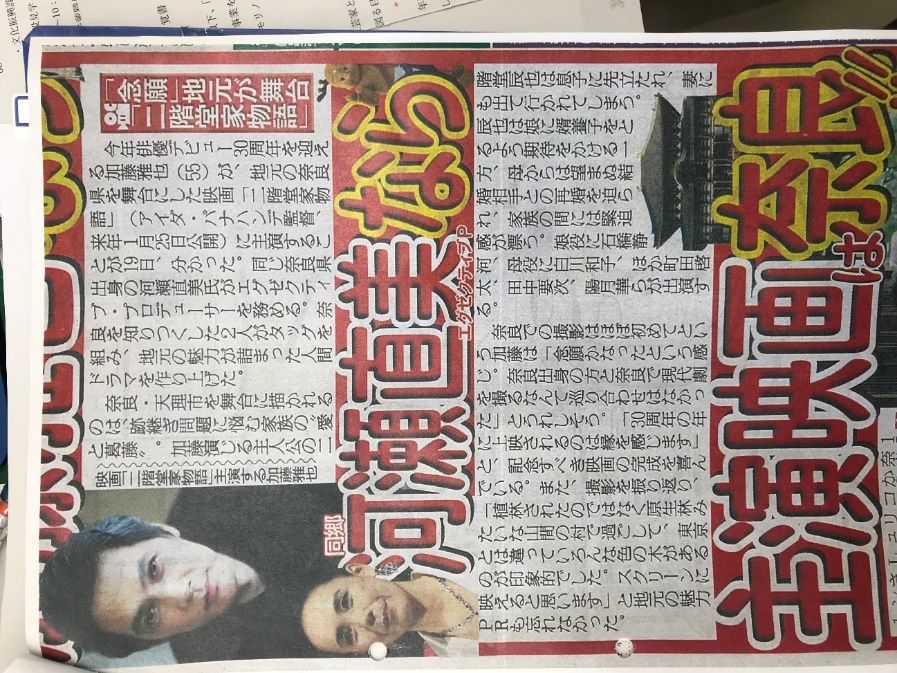 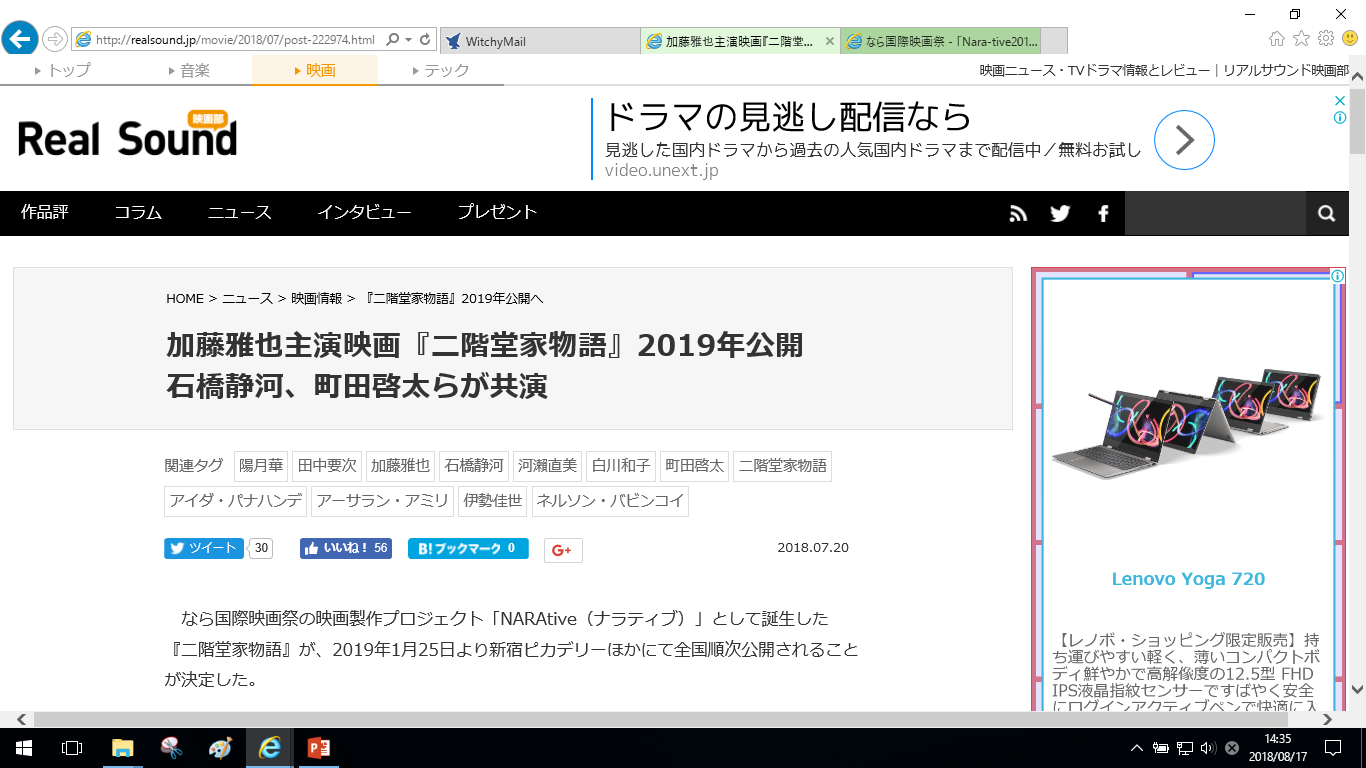 日刊スポーツ,映画.com 
映画ナタリー
cinemalife!,ムビッチ,モデルプレス
ほか
各種メディアで報道